Торцевание на пластилине
Учитель начальных классов
СОШ 1985
Анисимова Е. Н.
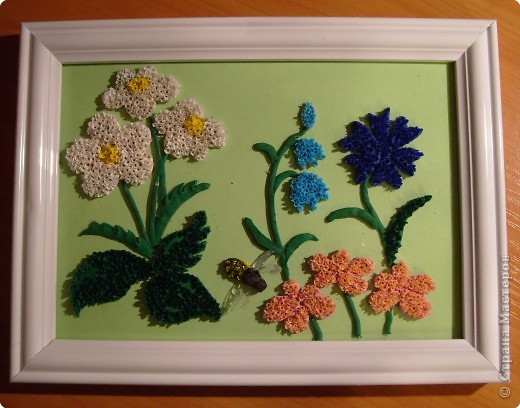 Сначала нарисуем ромашечек немного...
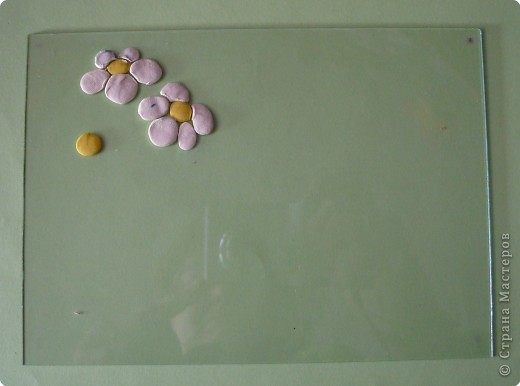 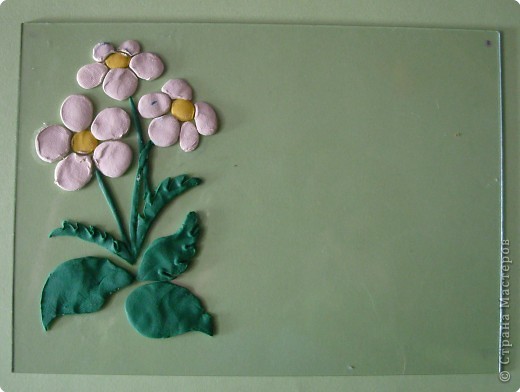 Красивой розовики и синий васелек..
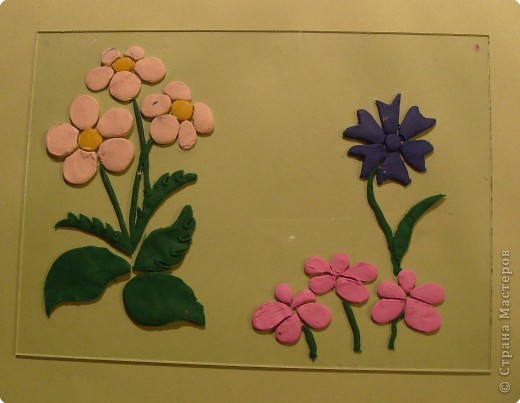 Еще добавить можно волшебный колокольчик...
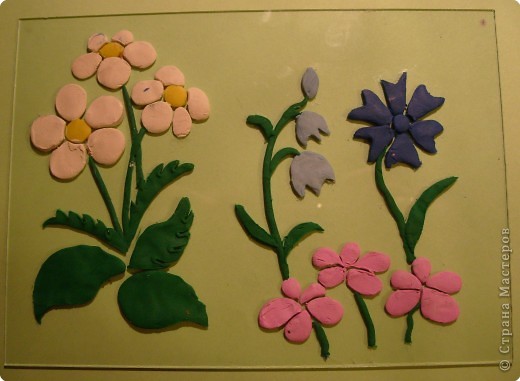 И начинаем торцевать...
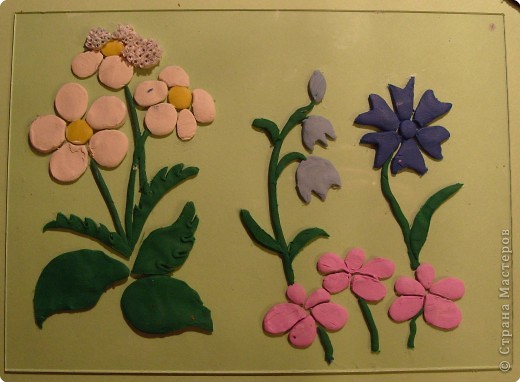 И пчелка прилетела медку пособирать!
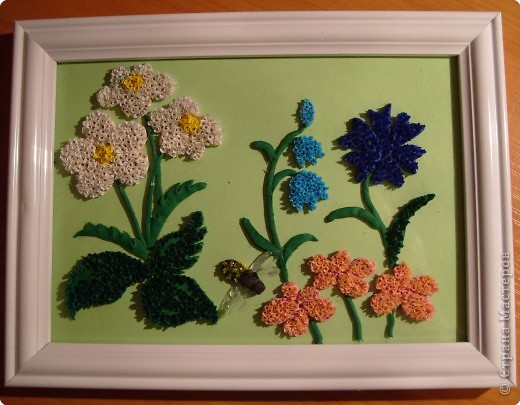